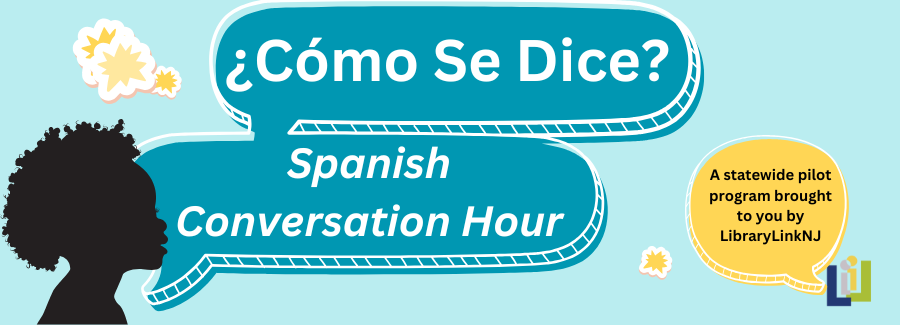 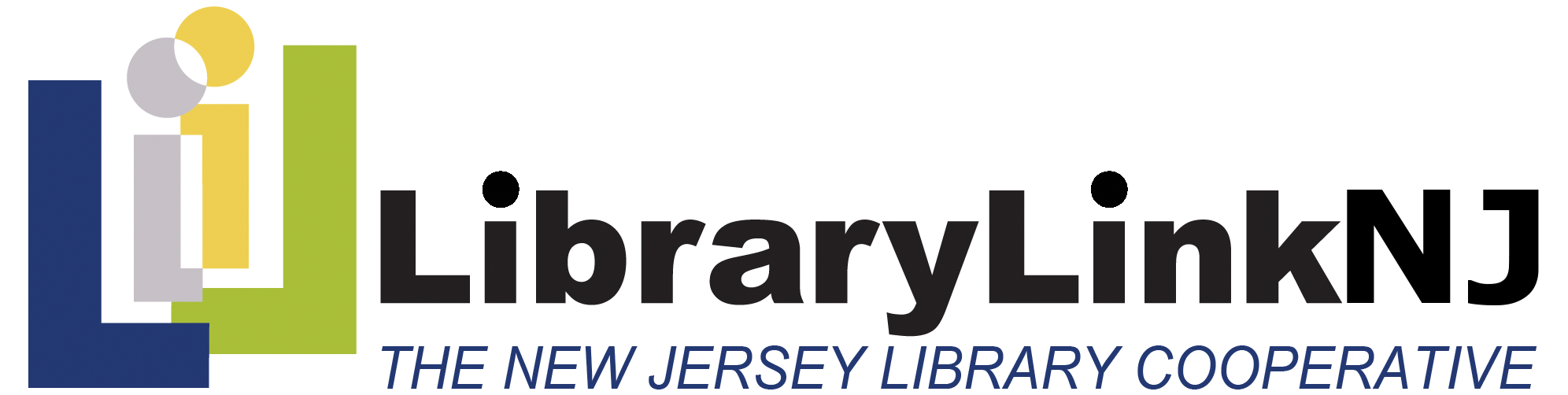 Meet Our Facilitators
Yesenia Lopez
Luisa Martucci
Nelida Vazquez
What we won’t learn here:
Complex Grammar
Advanced Vocabulary  
Fluent conversation skills
Every colloquial expression for every dialect of Spanish
What we will learn here:
Basic conversational phrases
Essential Grammar for everyday situations
Variations in pronunciation or slang used in different Spanish-speaking countries.
Cultural insights
Spanish Language: Things to Know
Spanish is the majority language in 21 countries, and a commonly used language in many more
Many dialects, accents, and variations in vocabulary
“Spanglish” can make for even more variation
Getting Started:
Introduction of ourselves in Spanish
Spanish alphabet practice- Tips
Review Technology Vocab List
Listen and comprehend phrases  
Practice in small groups
INTRODUCTION:
Hola, me llamo ________________
(Hi, my name is ________________)

Trabajo en ____________________
(I work at _____________________)

Mi color favorito es _________________
(my favorite color is_________________)
Pronouncing the Spanish Alphabet
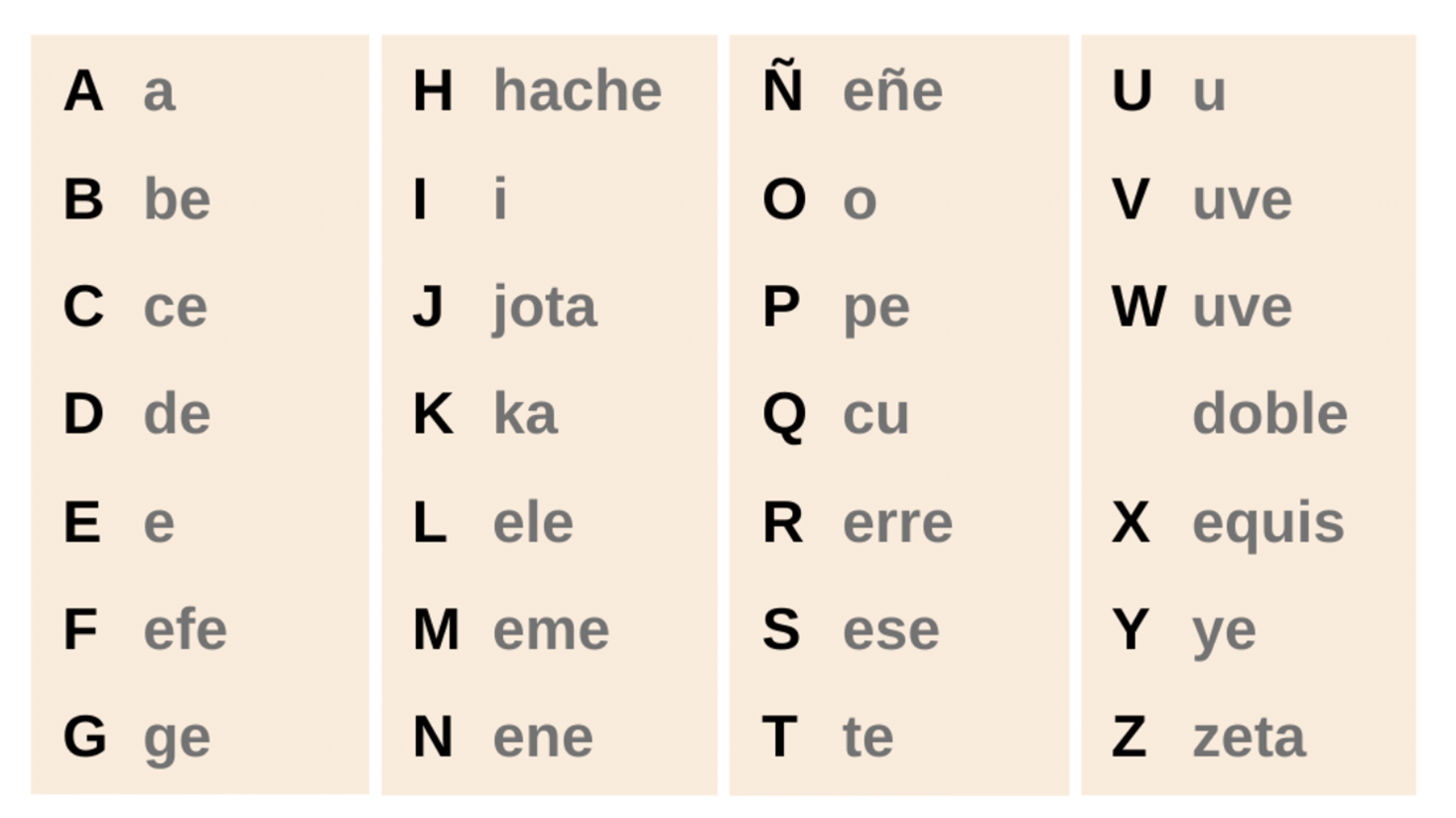 [Speaker Notes: Warm up pronouncuation]
Pronunciation Tips:
Diagraf
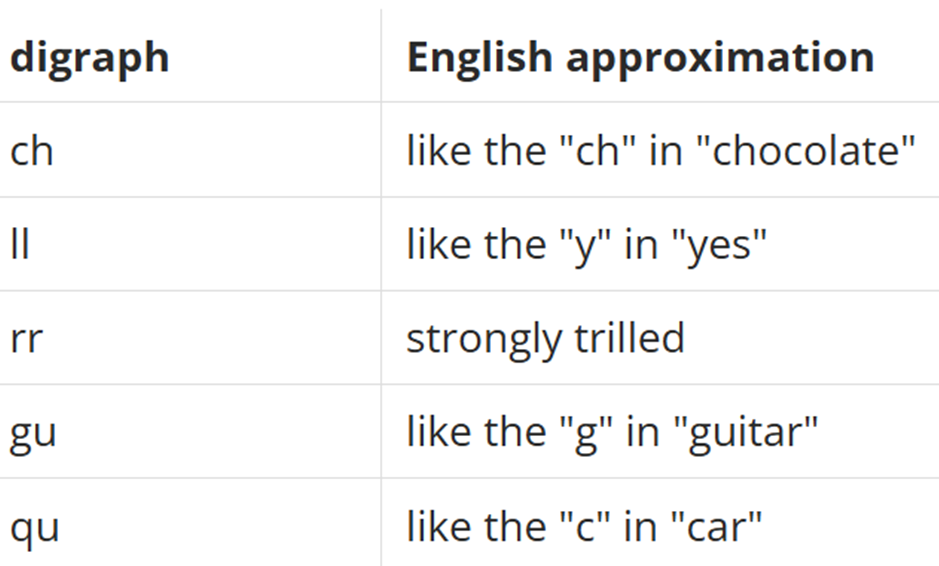 Ch ( che)  = chao (bye)
LL  ( elle) = llave (key)
rr (erre) = carro (car)
Gu (geu) = gustar (like)
Qu (ku) = queso (cheese)
[Speaker Notes: Warm up pronouncuation]
Vocabulary List 6: Technology
I will first present the pronunciation.
Participants will have the opportunity to pronounce the Spanish vocabulary
We will practice vocabulary through the Matamoscas / Fly swatter game.
[Speaker Notes: Explain better]
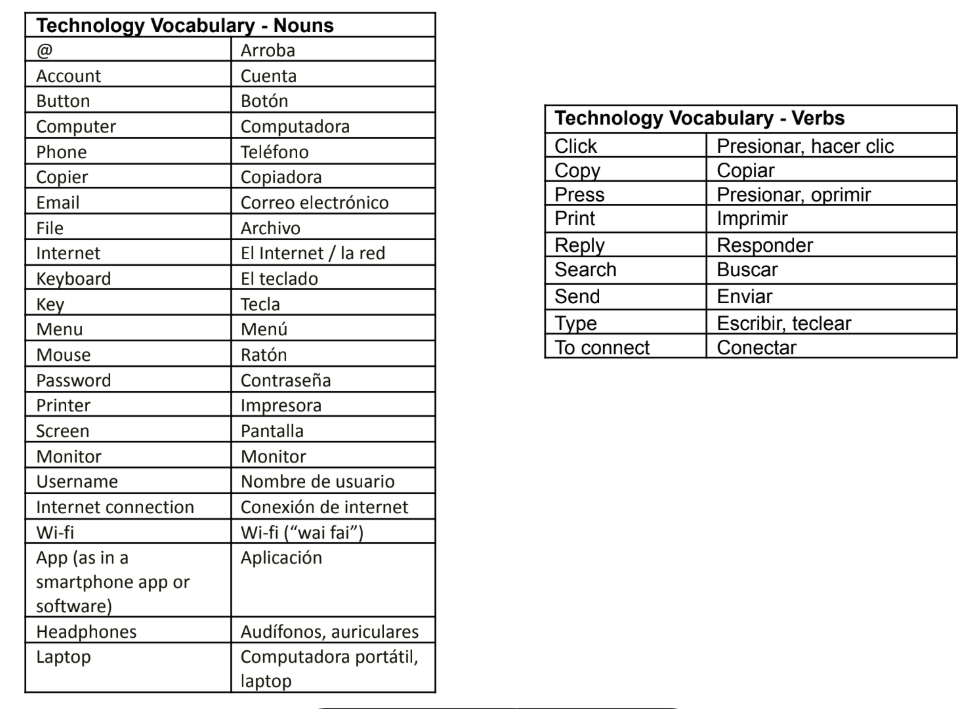 Vocabulary List 6 Technology INouns
[Speaker Notes: Add phrases?]
Technology Vocabulary practice I
Matamoscas / Fly swatter
Correo electrónico
Pantalla
Monitor
Botón
Arroba
Computadora portátil,
Aplicación
Teléfono
Copiadora
Audífonos, auriculares
Tecla
teclado
Nombre de usuario
Contraseña
Menú
Computadora
Ratón
Cuenta
Impresora
Wi-fi
Conexión de internet
Archivo
Internet /  red
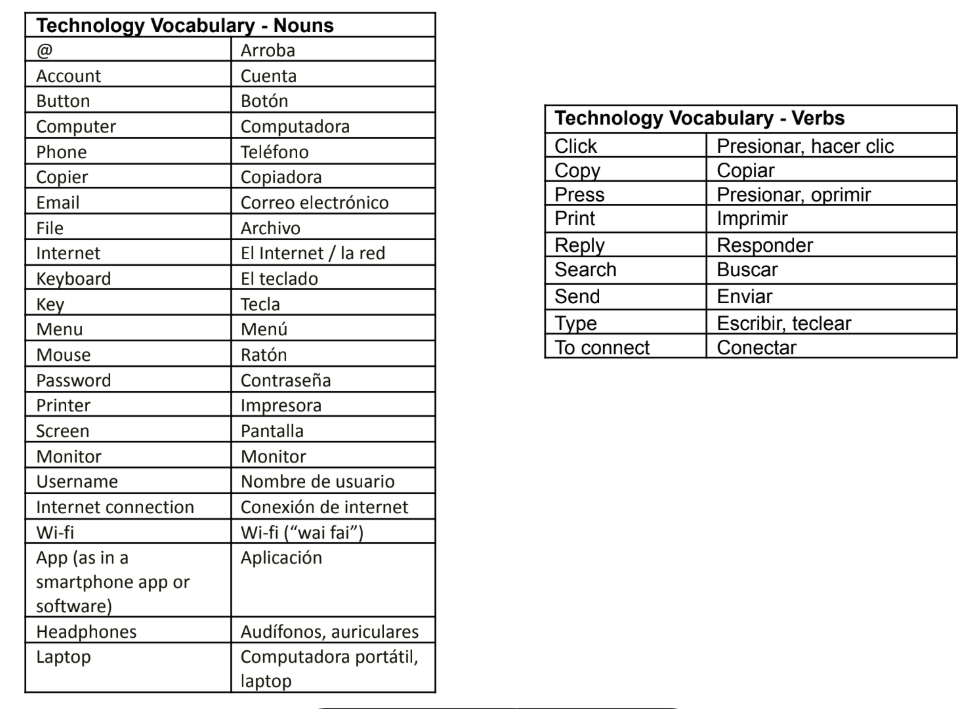 Vocabulary List 6 Technology IIVerbs
[Speaker Notes: Add phrases?]
Technology Vocabulary practice II
Matamoscas / Fly swatter
hacer clic
Imprimir
Responder
Presionar, oprimir
Escribir, teclear
Enviar
Buscar
Copiar
Conectar
[Speaker Notes: Add phrases?]
Phrases: Technology Vocabulary
I will first present the pronunciation of phrases 
Participants will have the opportunity to pronounce the Spanish vocabulary in their own.
I will play a conversation happening at the library using technology vocabulary.
[Speaker Notes: Explain better]
Technology Phrases
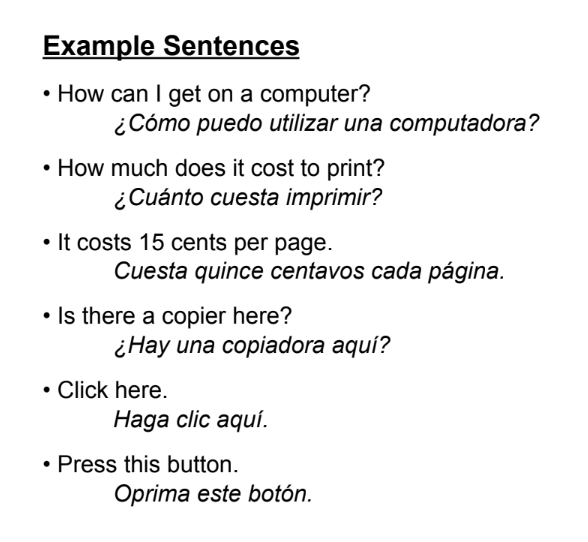 Technology Phrases
Hello, can I ask for help with the computer? 
                               Hola, ¿puedo pedir ayuda con la computadora?

I'm having problems with the internet connection.
                               Tengo problemas con la conexión a internet.

Of course! Please restart the computer.
                  ¡Claro que sí! Por favor reinicie el computador?

Could you help me print?
                       ¿Podrías ayudarme a imprimir?

Of course! Go to the left menu and click File, then print. 
             ¡Claro que sí! Vaya al menu izquierdo y haga clic en imprimir.
Technology  Vocabulary use
​ Please pay attention to the dialogue that takes place in the computer section of the library, and complete the lines in small groups.
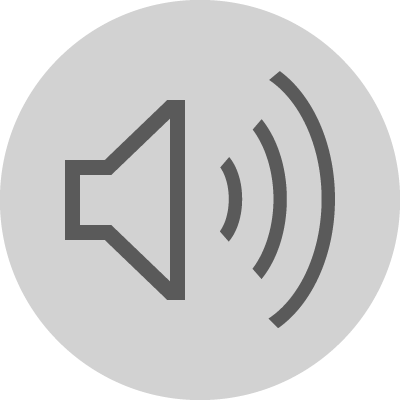 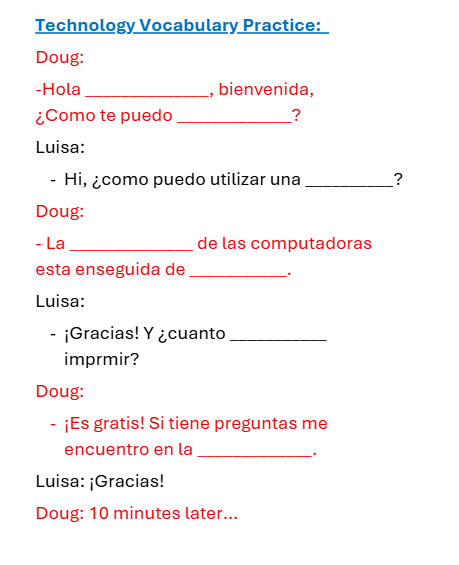 Technology vocabulary   practice
Questions?
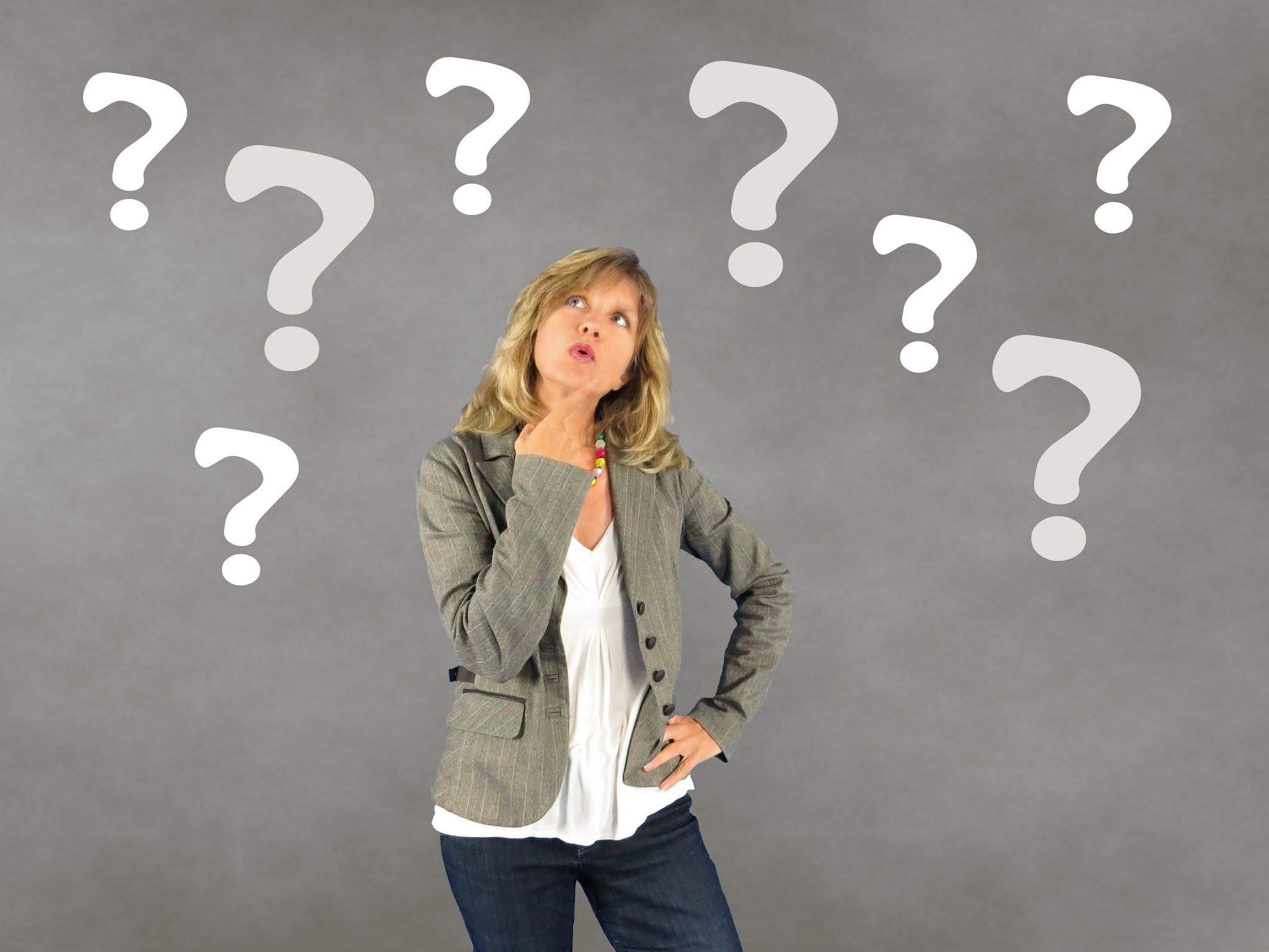 Practice: Role Playing
Participants will be divided into groups of 3 to 4 people, and you will have 15 minutes to practice  

We will visit each room and answer questions. 

Share the practice with the whole group.
¡Gracias!